Информационные ресурсы общества Информационные услуги и продукты
Представлениеоб информационных ресурсах
Ресурс — это запас, источник чего-нибудь.
Категории ресурсов
Материальные
Энергетические
Природные
Финансовые
Трудовые
Информационные
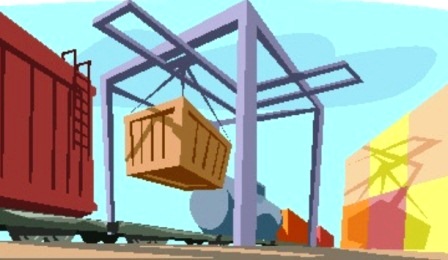 Материальные ресурсы — 
совокупность предметов труда, предназначенных для использования в процессе производства общественного продукта: сырье, материалы, топливо, энергия, полуфабрикаты, детали и т. д.
Природные ресурсы — объекты, процессы, природные условия, используемые обществом для удовлетворения материальных и духовных потребностей людей.
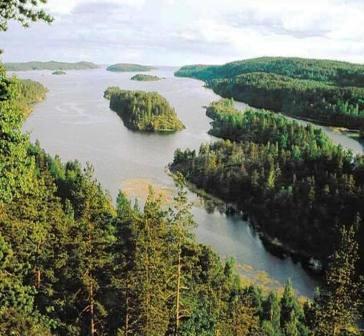 Трудовые ресурсы — люди, обладающие общеобразовательными и профессиональными знаниями для работы в обществе.
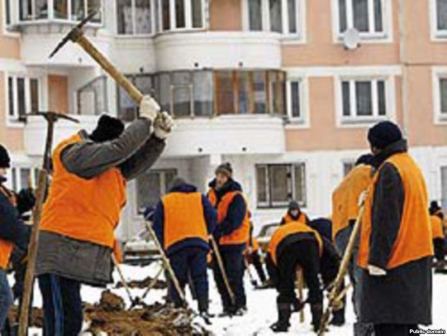 Финансовые ресурсы — 
денежные средства, находящиеся в распоряжении государственной или коммерческой структуры.
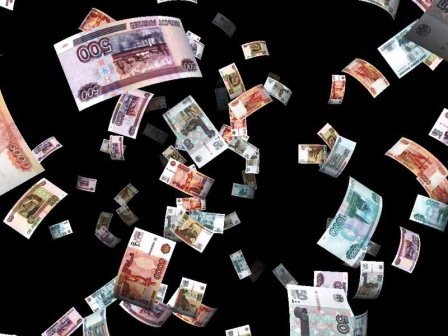 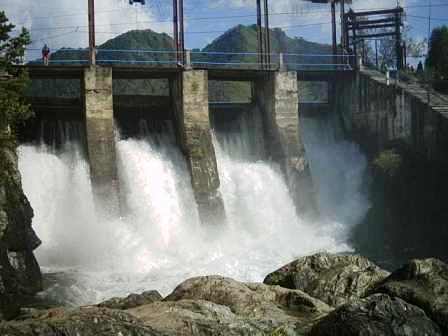 Энергетические ресурсы — 
носители энергии: уголь, нефть, нефтепродукты, газ, гидроэнергия, электроэнергия и т. д.
Информационные ресурсы — 
это отдельные документы или массивы документов, а также документы и массивы документов в ин-формационных системах: библиотеках, архивах, фондах, банках данных и т. д.
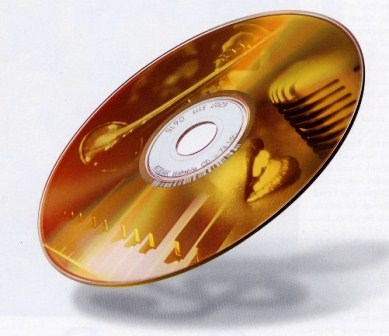 Развитие мировых информационных ресурсов позволило:

Превратить деятельность по оказанию информационных услуг в глобальную человеческую деятельность;
Сформировать мировой и внутригосударственный рынок информационных услуг;
Образовывать всевозможные базы данных ресурсов регионов и государств, к которым возможен сравнительно недорогой доступ;
Повысить обоснованность и оперативность принимаемых решений в фирмах, банках, биржах, промышленности, торговле за счет своевременного использования необходимой информации.
Информационные продукты и услуги
Информационный продукт —
 это совокупность данных, сформированная производителем для ее распространения в материальной или в нематериальной форме.
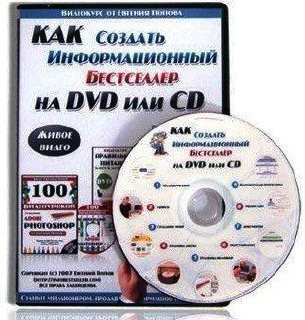 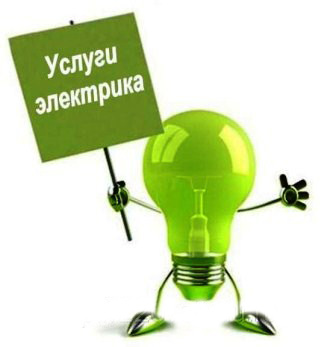 Услуга — это результат непроизводственной деятельности предприятия или лица, направленный на удовлетворение потребностей человека или организации.
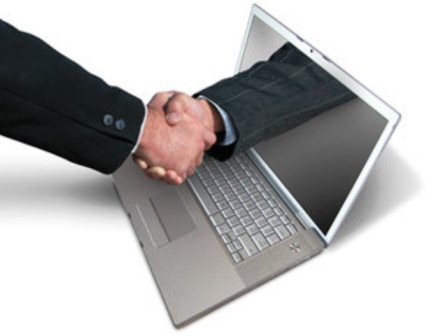 Информационная услуга — это получение и предоставление в распоряжение пользователя информационных продуктов.
Базы данных
Основным источником информации для информационного обслуживания в современном обществе являются 
базы данных. 
Они интегрируют в себе поставщиков и потребителей информационных услуг, связи и отношения между ними, порядок и условия 
продажи и покупки 
информационных услуг.
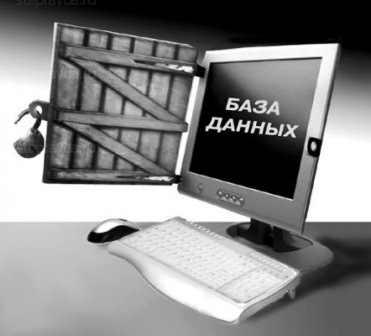 Совокупность средств, методов и условий, позволяющих использовать информационные ресурсы, составляет 
информационный потенциал общества.
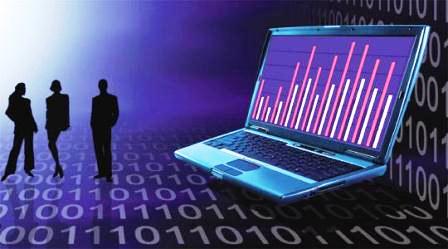